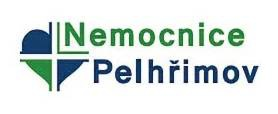 Gynekologicko - porodnické oddělení
Nemocnice Pelhřimov
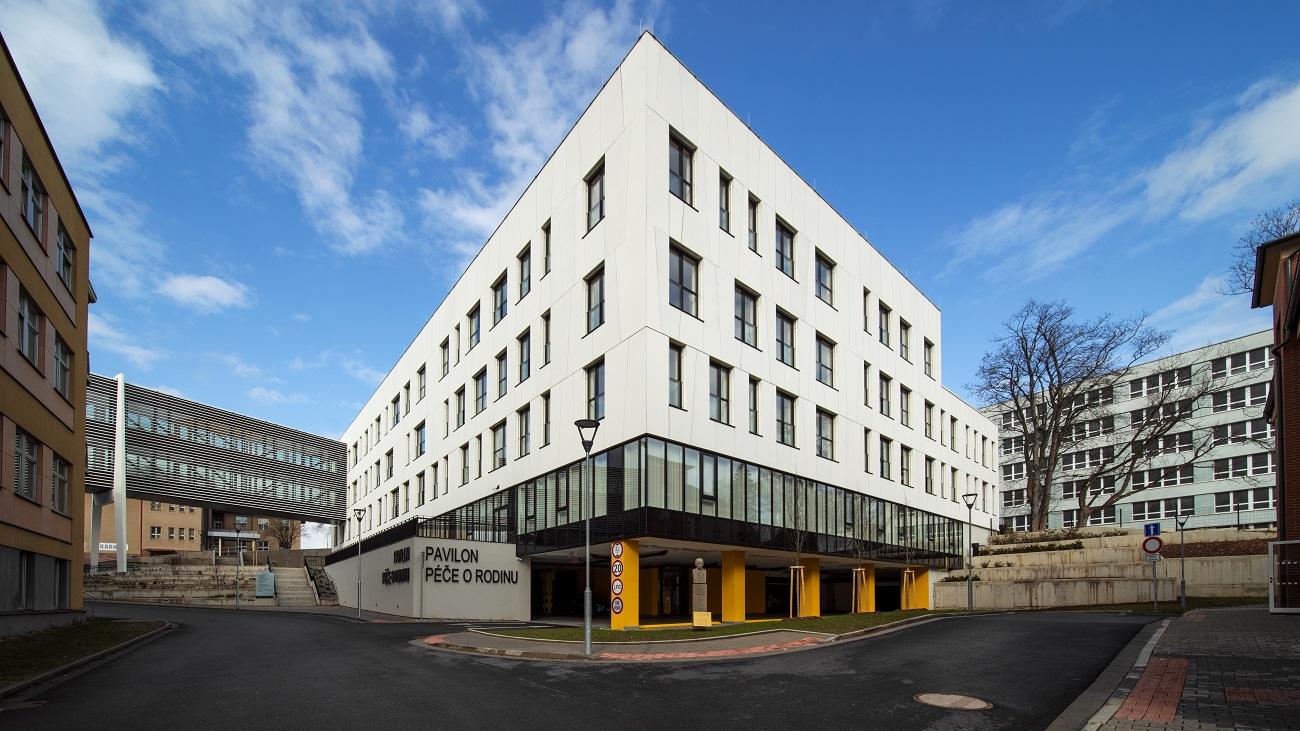 STATISTIKA 2024 – PORODNICERadan Doubek
STATISTIKA 2024
STATISTIKA 2024
STATISTIKA 2024
STATISTIKA 2024
STATISTIKA 2024
STATISTIKA 2024
STATISTIKA 2024
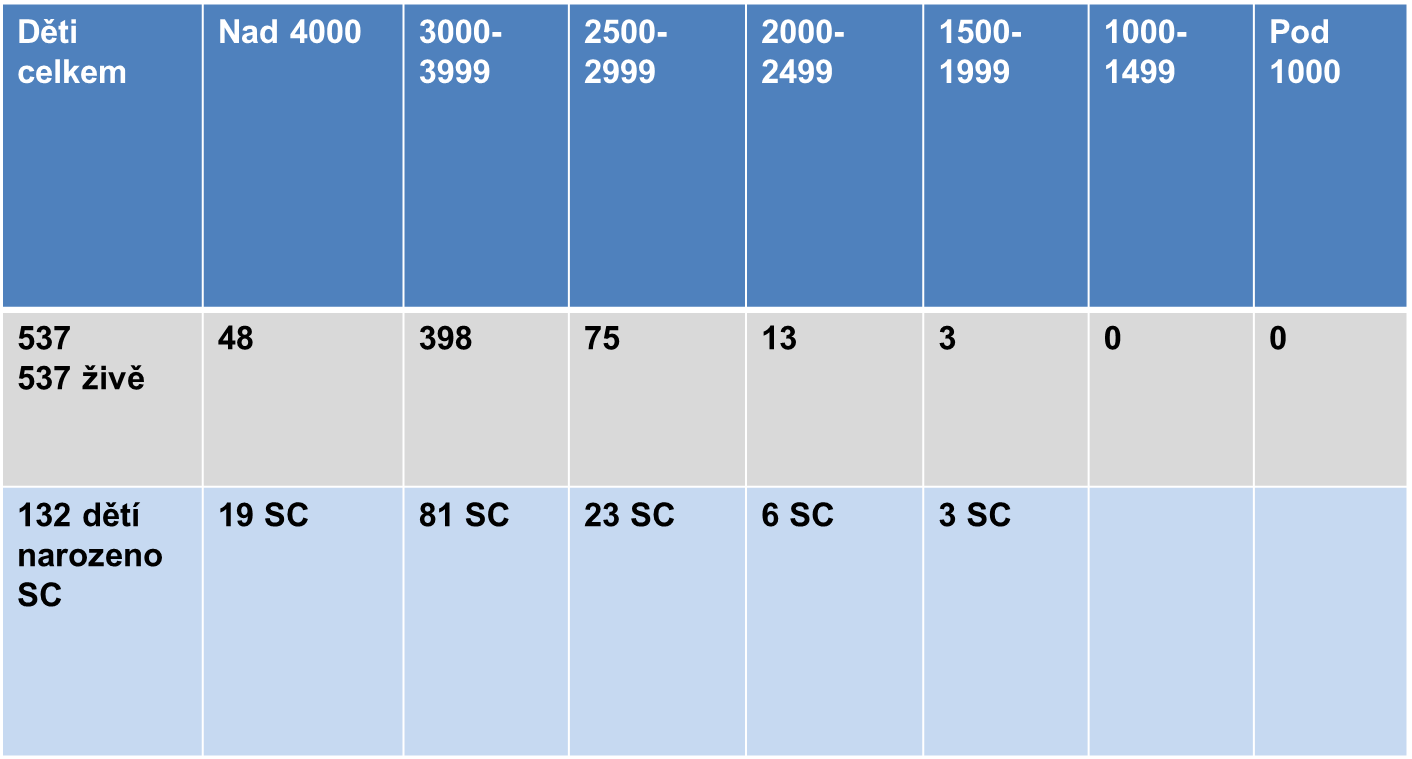